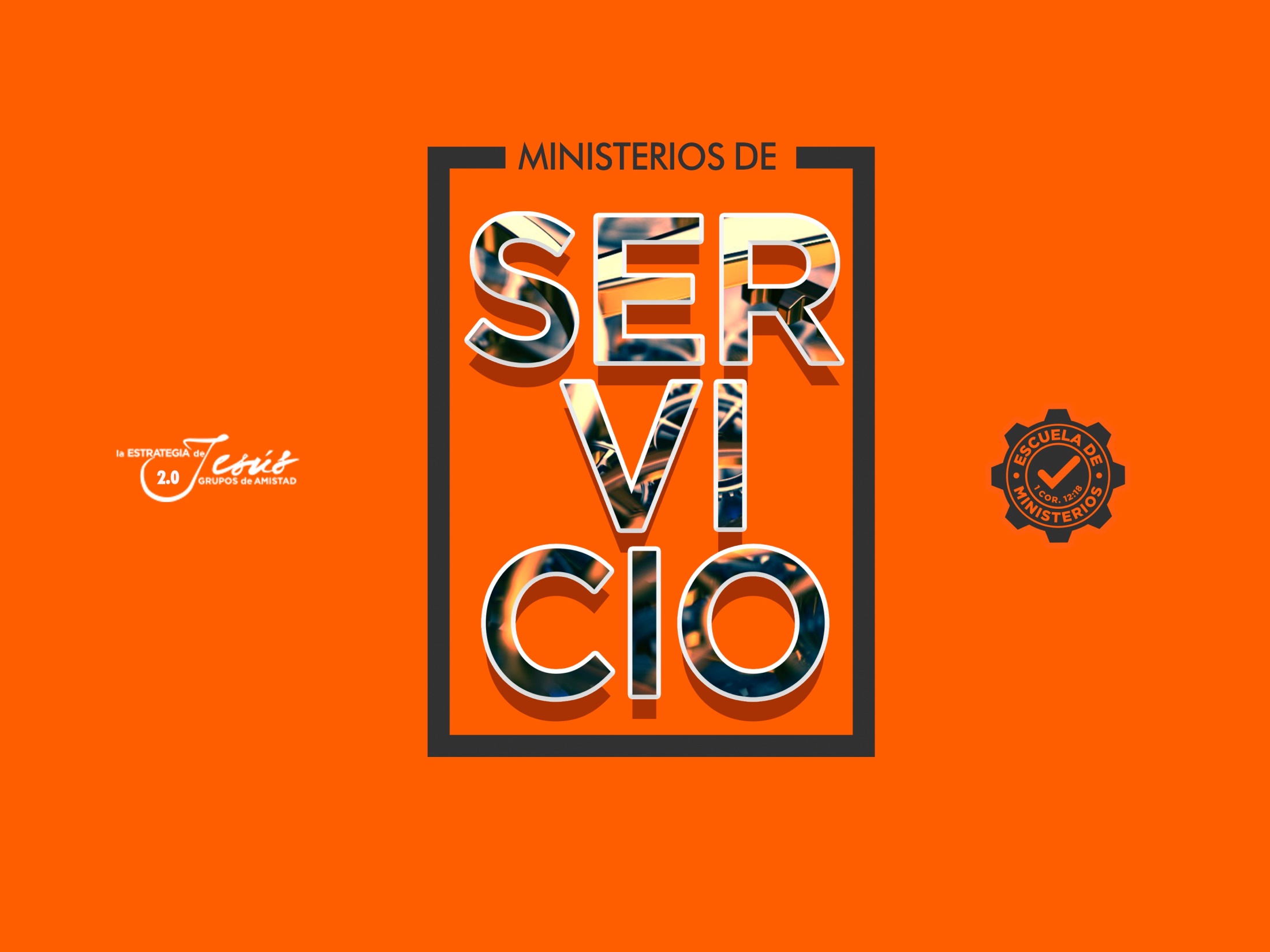 LA SANTIDAD DEL SERVIDOR
Efesios 4:22-28
 
“En cuanto a la pasada manera de vivir, despojaos del viejo hombre, que está viciado conforme a los deseos engañosos, y renovaos en el espíritu de vuestra mente, y vestíos del nuevo hombre, creado según Dios en la justicia y santidad de la verdad. Por lo cual, desechando la mentira, hablad verdad cada uno con su prójimo; porque somos miem- bros los unos de los otros. Airaos, pero no pequéis; no se ponga el sol sobre vuestro enojo, ni deis lugar al diablo. El que hurtaba, no hurte más, sino trabaje, haciendo con sus manos lo que es bueno, para que tenga qué compartir con el que padece necesidad”.
INTRODUCCIÓN
El significado básico de la santidad, es “separación”. Se refiere a algo separado de lo co- mún, y dedicado al uso sagrado. La santidad tiene su origen en Dios, y se comunica a las cosas; lugares, tiempos y personas dedicadas a su servicio.
 
Dios exige que su pueblo sea santo. Es decir, separados para él (Números 15:40,41; Deu- teronomio 7:6.). Jesús es el Santo de Dios (Marcos 1:24; Lucas 4:34; Juan 6:69).
El cristianismo evangélico, ha heredado del catolicismo la idea de lo santo; es por ello que muchas veces escuchamos a creyentes decir, que ellos no son santos. Ellos están pensando en la aureola, en hacer milagros, en hacer bien a los demás, en que no falla en su vida diaria, idealizando a personas que simulan eso; ya que según la biblia, todos hemos fallado ante Dios Romanos 3:23.
En palabras sencillas y concretas, 
SANTO es: Renunciar a la vida de pecado, para servir a Dios. 
SANTIDAD: Tiene que ver con la acción determinada en Lo Santo. 
SANTO: Es no pecar deliberadamente, y todo lo que se hace hacerlo para la honra y gloria de Dios.
Todo aquel que ha sido integrado al Cuerpo de Cristo (la iglesia), automáticamente ha sido integrado. 
Por lo tanto, debe convertirse en un SERVIDOR de Dios; lo cual puede hacerlo en la parte donde ha sido colocado, y su vida debe reflejar todo lo que tiene que ver con la SANTIDAD.
Veamos algunas características de la SANTIDAD:
I.- RENUNCIANDO A SU PASADA MANERA DE VIVIR
Todo ser humano ha sido contaminado por el pecado, al venir a este mundo; ese pecado lo separa de Dios, y le lleva a vivir de manera que no le agrada. Una de las formas más evi- dentes de que esto es realidad, lo encontramos en las palabras de Pablo a los Romanos (5:12): “Por tanto, como el pecado entró en el mundo por un hombre, y por el pecado la muerte, así la muerte pasó a todos los hombres, por cuanto todos pecaron”.
Esa renuncia debe ser a conciencia, y con la convicción de que eso es la más convenien- te. No debe ser una decisión forzada por alguien externo, sino más bien; que el Espíritu Santo debe traer esa convicción a la vida del creyente.
Juan 16:7-11 dice, que: “Pero yo os digo la verdad: Os conviene que yo me vaya; porque si no me fuera, el Consolador no vendría a vosotros; más si me fuere, os lo enviaré. Y cuando él venga, convencerá al mundo de pecado, de justicia y de juicio. De pecado, por cuanto no creen en mí; de justicia, por cuanto voy al Padre, y no me veréis más; y de juicio, por cuanto el príncipe de este mundo ha sido ya juzgado”.
Esta renuncia producida por la convicción que el Espíritu Santo trajo a la vida, sin duda que también producirá ese reconocimiento de nuestra realidad sin Dios; el cual lleva a las personas a dar un giro de ciento ochenta grados en su caminar por este mundo.
A ese reconocimiento, se le conoce como ARREPENTIMIENTO. Cristo dijo al inicio de su ministerio: “Después que Juan fue encarcelado, Jesús vino a Galilea predicando el evan- gelio del reino de Dios, diciendo: El tiempo se ha cumplido, y el reino de Dios se ha acercado; arrepentíos, y creed en el evangelio”. Marcos 1:14-15.
Cuando los judíos reconocieron su pecado contra Dios, actuaron así: “Sepa, pues, ciertí- simamente toda la casa de Israel, que a este Jesús a quien vosotros crucificasteis, Dios le ha hecho Señor y Cristo. Al oír esto, se compungieron de corazón, y dijeron a Pedro y a los otros apóstoles: Varones hermanos, ¿qué haremos?”. Hechos 2:36-37.
Entonces Pedro les dijo que se arrepintieran. Esto sería: “Renuncien a la pasada manera de vivir”.
II.- UNA NUEVA FORMA DE VIVIR
El creyente que desea servir a Dios, debe hacerlo bajo la convicción de que ahora es una nueva criatura en Cristo; ya que no es cuestión de hacer cosas que nos parecen buenas, sino que lo que fluya de esa vida necesita ser el resultado de esa relación que se ha ad- quirido:
“Porque el amor de Cristo nos constriñe, pensando esto: que si uno murió por todos, luego todos murieron; y por todos murió, para que los que viven, ya no vivan para sí, sino para aquel que murió y resucitó por ellos. De manera que nosotros de aquí en ade- lante a nadie conocemos según la carne; y aun si a Cristo conocimos según la carne, ya no lo conocemos así. De modo que, si alguno está en Cristo, nueva criatura es; las cosas viejas pasaron; he aquí todas son hechas nuevas”. 2 Corintios 5:14-17.
Pablo le dice a la iglesia en Colosas, que ahora en Cristo se requiere traer una nueva vestidura: “Vestíos, pues, como escogidos de Dios, santos y amados, de entrañable mi- sericordia, de benignidad, de humildad, de mansedumbre, de paciencia; soportándoos unos a otros, y perdonándoos unos a otros si alguno tuviere queja contra otro. De la manera que Cristo os perdonó, así también hacedlo vosotros. Y sobre todas estas co- sas vestíos de amor, que es el vínculo perfecto. Y la paz de Dios gobierne en vuestros corazones, a la que asimismo fuisteis llamados en un solo cuerpo; y sed agradecidos”. Colosenses 3:12-15.
Es cierto que será el Señor quien logrará ese cambio en la vida de los SANTOS, pero la palabra de Dios nos enfatiza en la necesidad de que uno tome esa decisión; ya que si no- sotros no decidimos, el Señor tampoco actúa.
Por lo tanto, el Servidor necesita estar convencido de su transformación; y entonces de- cidir el tomar medidas en su vida, para ser y actuar de manera diferentes, y ahora poder honrar al Señor.
Hebreos 12:10: “Y aquéllos, ciertamente por pocos días nos disciplinaban como a ellos les parecía, pero éste para lo que nos es provechoso, para que participemos de su san- tidad”.
III.- DEMOSTRAR CON ACCIONES LA SANTIDAD
Una cosa es renunciar a la pasada manera de vivir, otra cosa es decidir vestirse en nueva
forma de vivir; y una muy diferente es demostrar esa vida de SANTIDAD.
 
Las tres áreas son importantes en el proceso de SANTIDAD, ya que se enlazan de forma perfecta para vivir una relación personal con Jesucristo.
El Dr. Bernardo Campos, recientemente bautizado en el Nombre de Jesucristo; en su li- bro: TEOLOGÍA PASTORAL, nos presenta las siguientes ideas sobre este apartado.
Él dice que existen muchas voces, donde cada quien expresa sobre la importancia de actuar en nuestra vida en Cristo; pero que algunos presentan que las acciones son válidas por si mismas. Otros, justifican sus acciones desde el contexto que nos ha tocado vivir; pero que hay una posición en donde se requiere que reúna tres elementos básicos, los cuales se deben tomar en cuenta al accionar en esa vida en Cristo:
A.  ORTODOXIA: Esta palabra nos dice que lo que se haga, debe estar dentro de lo correc- to. O sea, que debe ser de acuerdo con lo que el Señor nos presenta en los diferentes elementos; con los que nos habla. La Biblia, la naturaleza, la experiencia histórica, el Rhema, etc.
B.  ORTOPRAXIS: Esta palabra nos indica, que la acción práctica debe ser de la forma correcta; presentando en esa forma, la necesidad de que se haga con motivaciones correctas.
 
En Levíticos hay un caso, donde dos hijos de Aarón ofrecieron sacrificio a Jehová; pero no de la forma correcta, y Dios rechazó ese sacrificio: “Nadab y Abiú, hijos de Aarón, tomaron cada uno su incensario, y pusieron en ellos fuego, sobre el cual pusieron incienso, y ofrecieron delante de Jehová fuego extraño, que él nunca les mandó. Y salió fuego de delante de Jehová y los quemó, y murieron delante de Je- hová”. Levíticos 10:1,2.
C.  ORTOPATHOS: Esta palabra declara, que se debe estar dispuesto a recibir todas las consecuencias por lo que se hace; y por los resultados que se busca obtener, ya que de esa manera nos pareceremos más a Cristo en su sacrificio en la cruz.
 
Lo que se haga en esta nueva vida en Cristo, se requiere que sea de acuerdo a lo que el Señor nos indica; pero también hacerlo con la motivación correcta, de que el nom- bre del Señor sea glorificado, y con la aceptación de lo que el Señor decida al final de todo.
Eso permitirá honrar y glorificar a nuestro Dios. Colosenses 3:17, dice: “Y todo lo que hacéis, sea de palabra o de hecho, hacedlo todo en el nombre del Señor Jesús, dan- do gracias a Dios Padre por medio de él”.
CONCLUSIÓN
La vida del Servidor de Cristo, debe reflejar un grado muy elevado de SANTIDAD; ya que eso es lo que le dará el valor delante de Dios. No es cuestión de hacer cosas nada más, sino que estas sean de acuerdo con el Señor; habiendo renunciado a nuestra pasada manera de vivir, y habiéndonos vestido de Dios, demostrándolo con cada acción que desarrollemos.
1 Tesalonicenses 3:13: “para que sean afirmados vuestros corazones, irreprensibles en santidad delante de Dios nuestro Padre, en la venida de nuestro Señor Jesucristo con todos sus santos”.